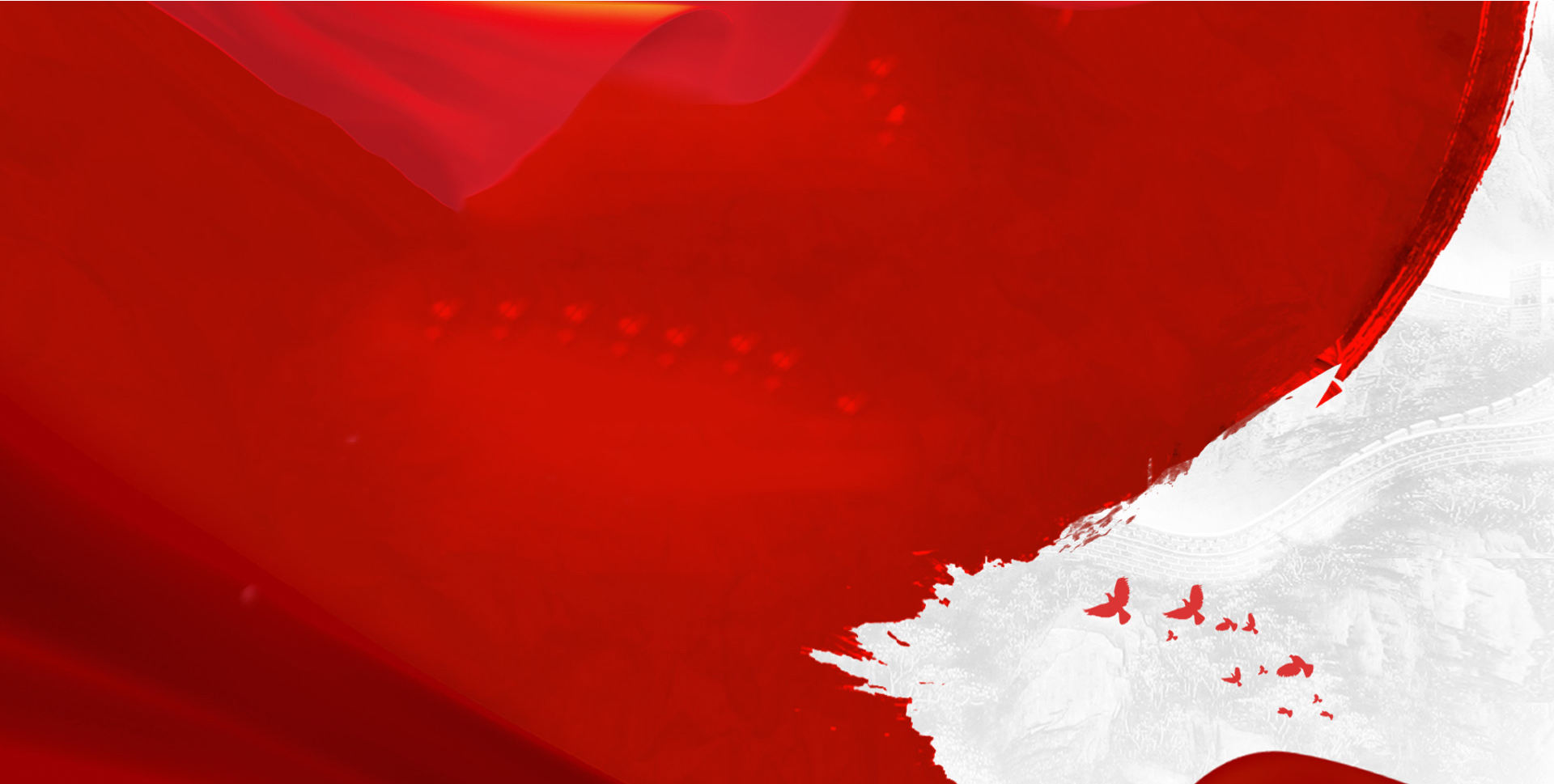 《闻喜县人民政府关于落实承接一批行政职权事项的决定》
解 读
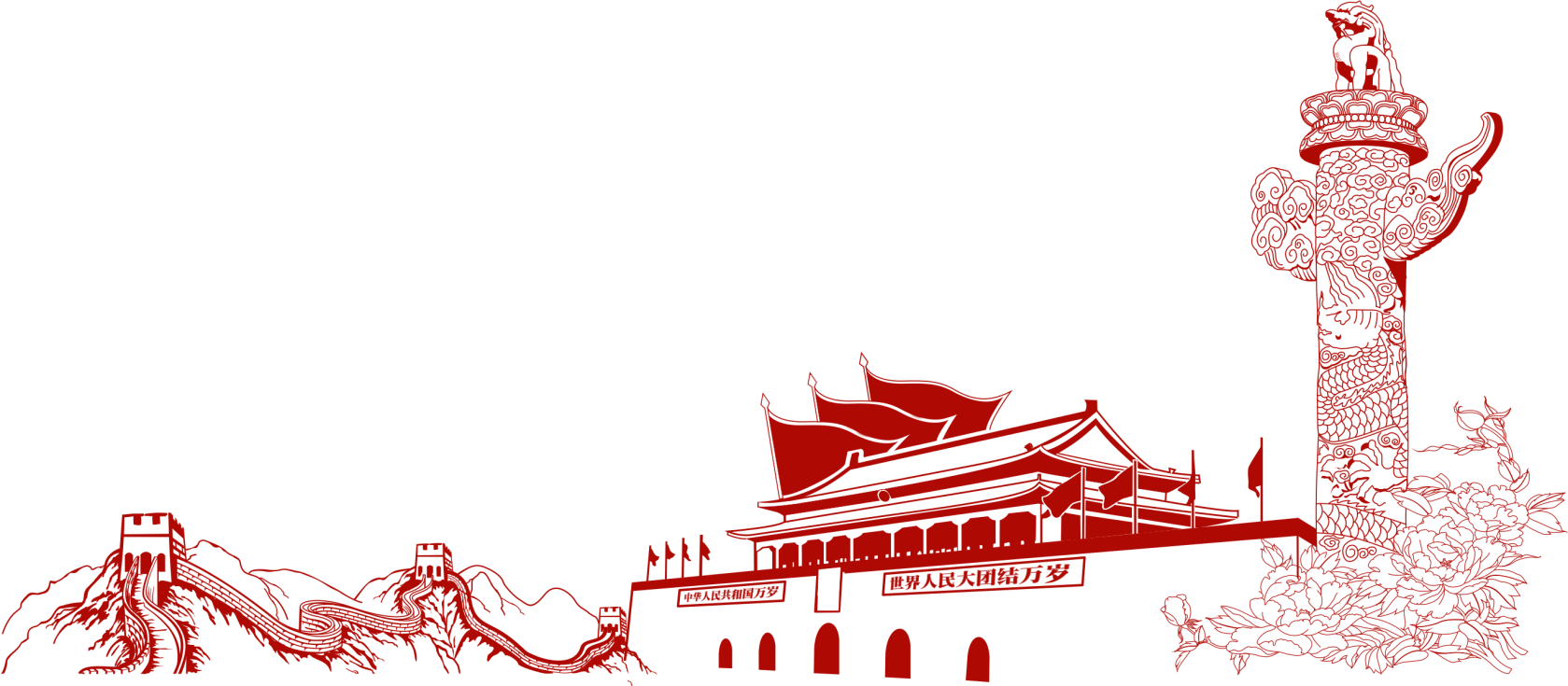 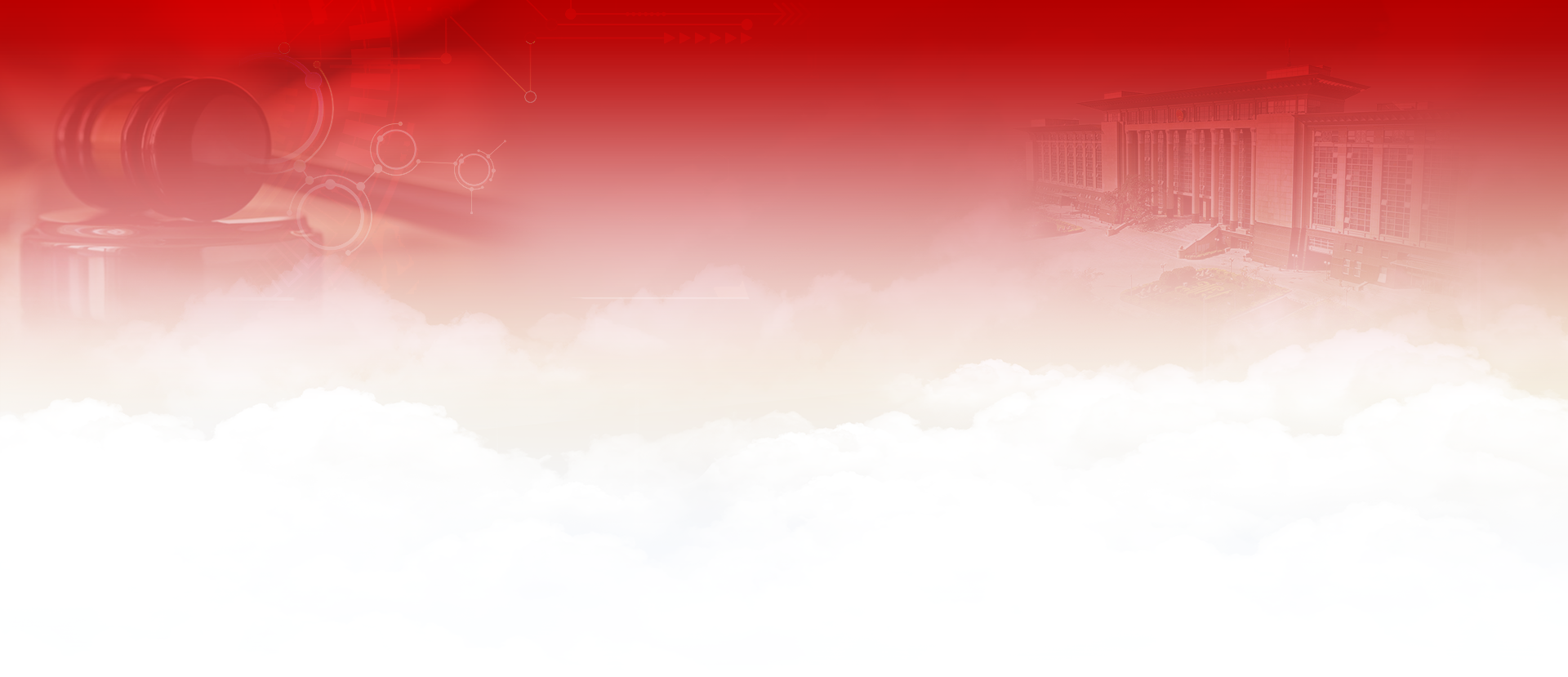 背景
根据《山西省人民政府关于取消和下放一批行政审批事项的决定》（晋政发〔2021〕48号）精神，为进一步深化行政审批制度改革，转变政府职能，县政府决定相应承接行政职权事项11项。
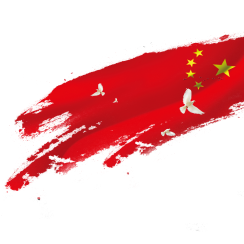 县政府落实晋政发〔2021〕48号承接的行政审批事项清单（11项）
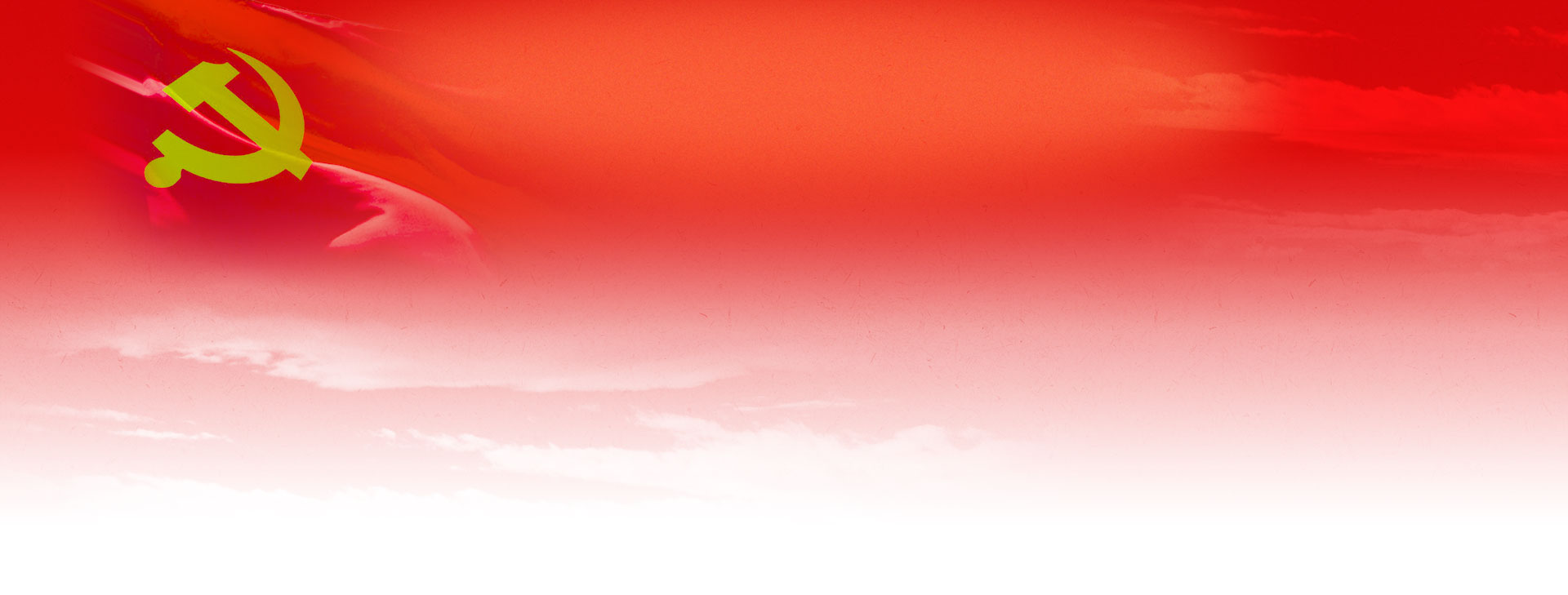 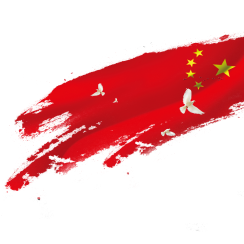 县政府落实晋政发〔2021〕48号承接的行政审批事项清单（11项）
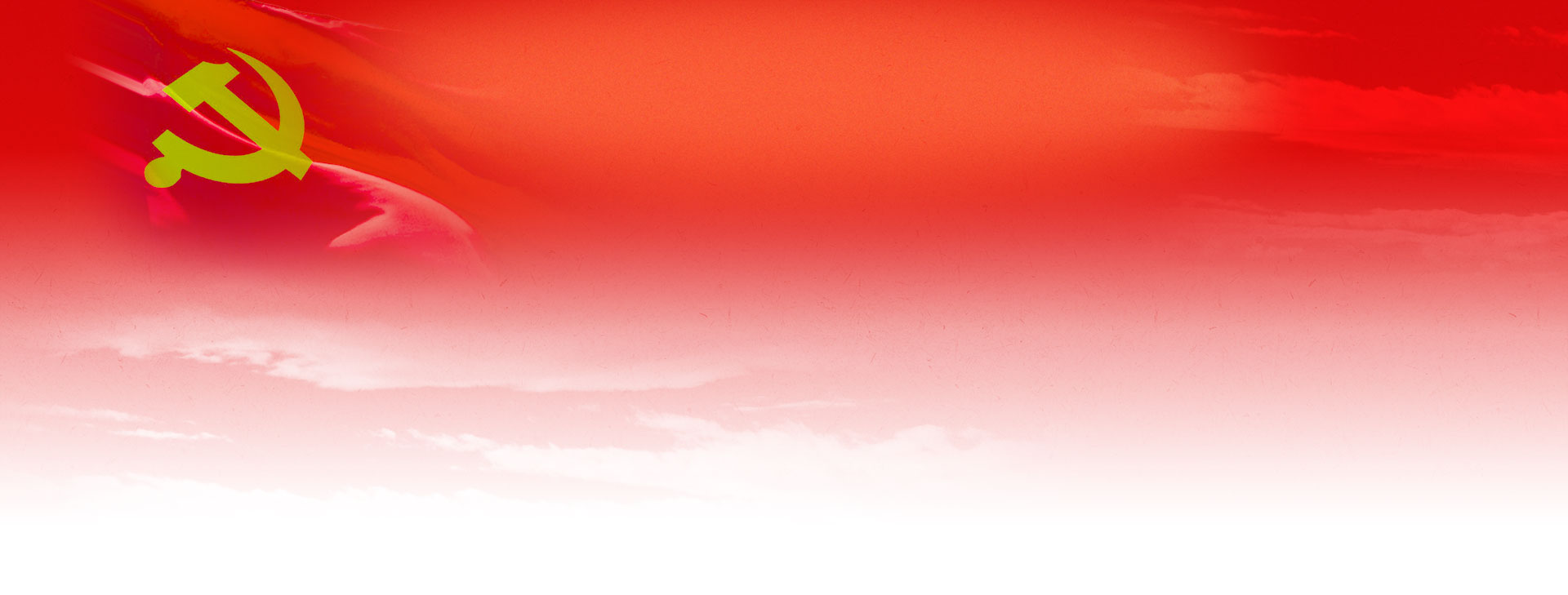 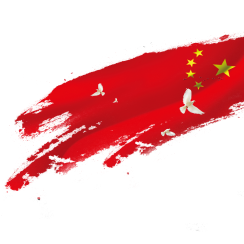 县政府落实晋政发〔2021〕48号承接的行政审批事项清单（11项）
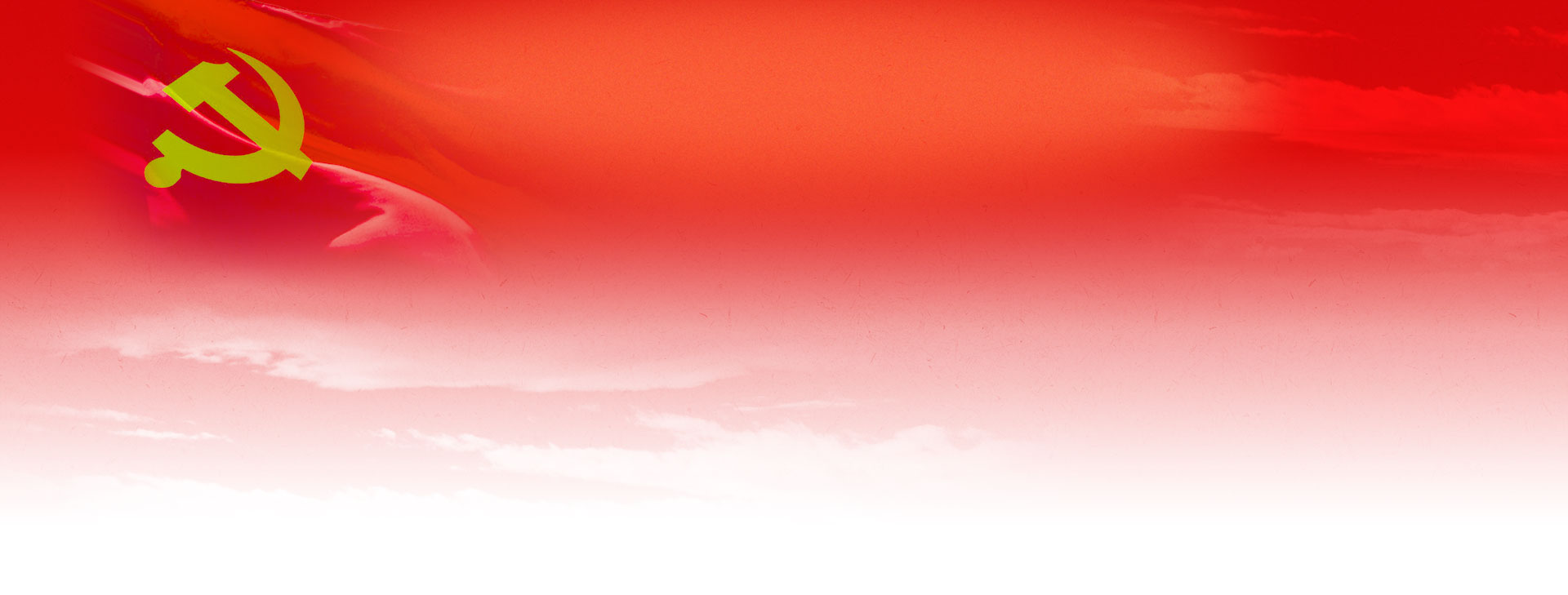 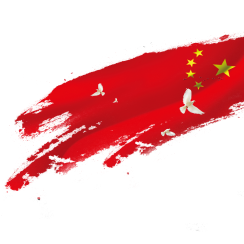 县政府落实晋政发〔2021〕48号承接的行政审批事项清单（11项）
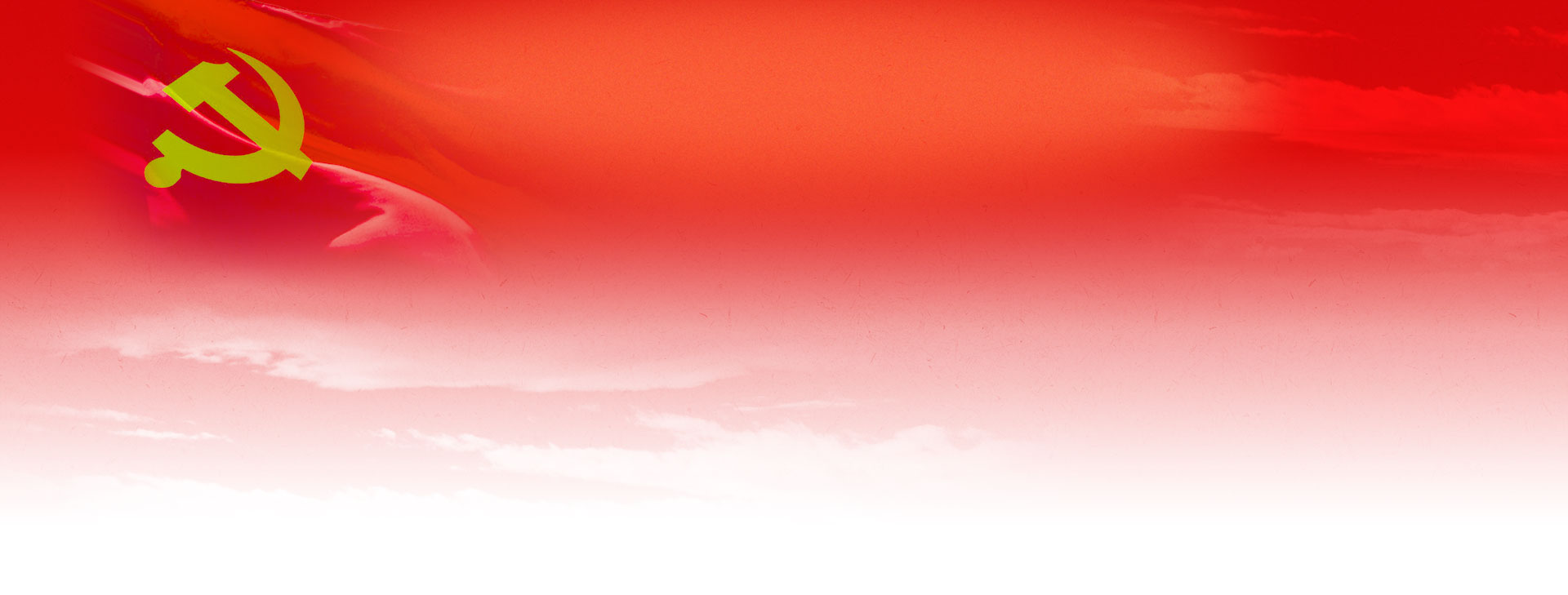 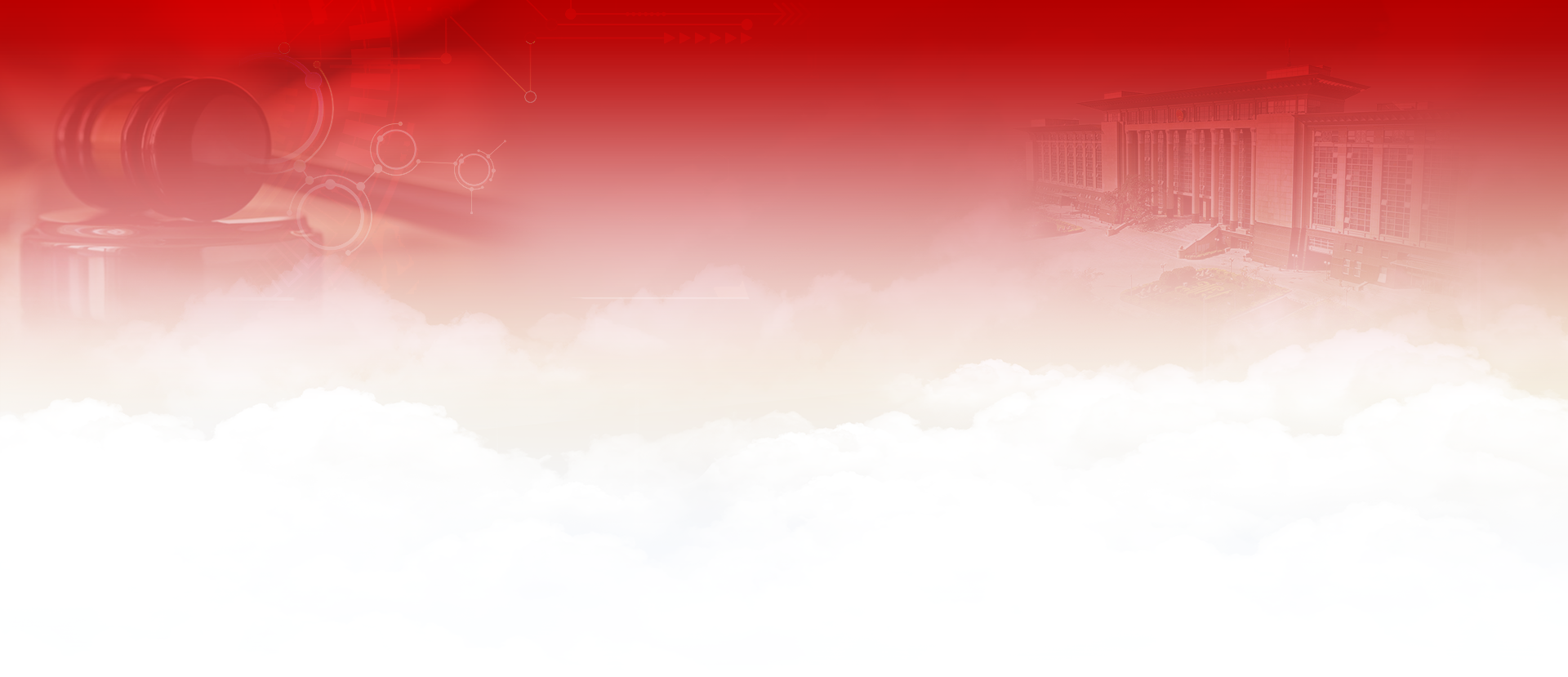 要求
请结合“一枚印章管审批”改革，切实做好落实承接工作，进一步细化改革配套措施，加强和创新事中事后监管，确保放得开、接得住、管得好。公布落实衔接的事项，要根据法律法规和权责清单编制要求，填写《闻喜县行政权责清单动态调整事项申请表》，确保无缝衔接、落实到位，要及时编制“一清单两张图”（权责清单、行政职权运行流程图和廉政风险防控图），优化审批流程，提高审批效率。
  以往公布的行政职权事项与本决定不符的，以本决定为准，本决定自印发之日起生效。